MoreŽiva bića uz more i u moru
Ključni pojmovi:
primorske vazdazelene šume, bor, hrast crnika
poskok, galeb, bjeloglavi sup
puževi priljepci, ježinci, rak
tune, morski psi
sredozemna medvjedica
Najpoznatije drveće u primorskoj vazdazelenoj šumi jesu bor, čempres i hrast crnika.
Borova šuma na Mljetu                               Čempresi
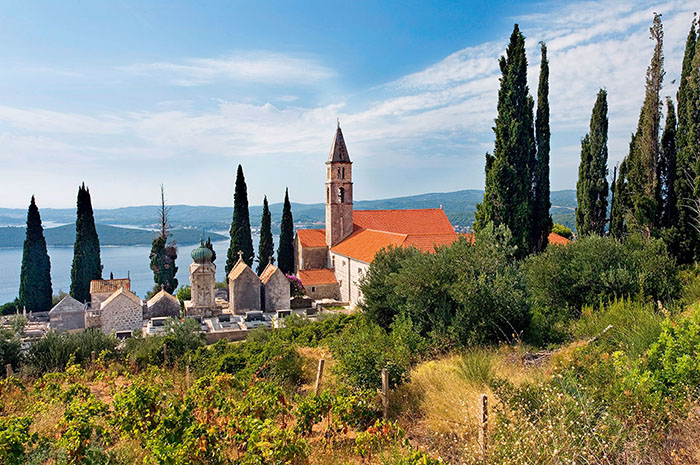 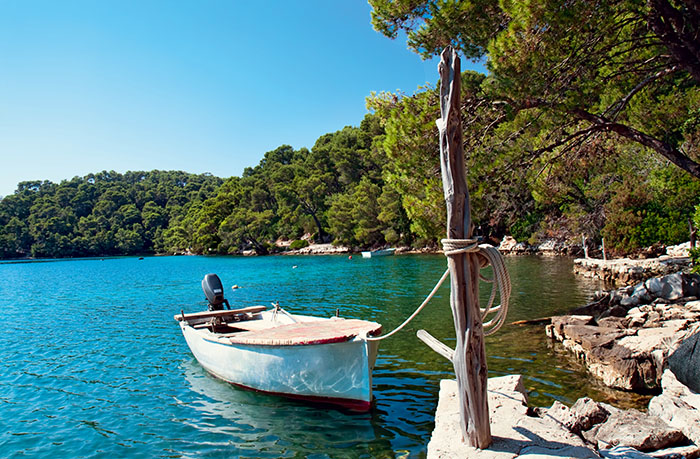 Poskok
U pojedinim dijelovima primorja živi naša najveća i najopasnija zmija otrovnica – poskok.
Bjeloglavi sup i galeb
Na vlažnim stijenama uz morsku obalu pričvršćeni su puževi priljepci.
U moru žive velike ribe – tune
U Jadranskom moru žive pliskavice-dupini i posebna vrsta tuljana – sredozemna medvjedica.